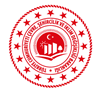 ÇEVRE ÖLÇÜM VE ANALİZ LABORATUVARLARI YETERLİK YÖNETMELİĞİ
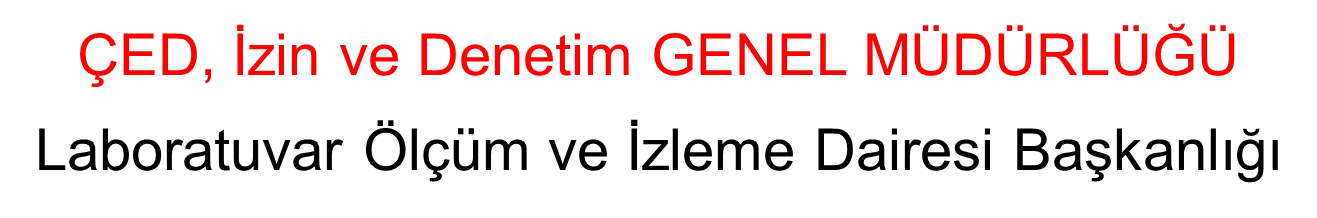 Esra TURAN KILIÇ
Uzman
Yeterlik ve Kalite Şube Müdürlüğü
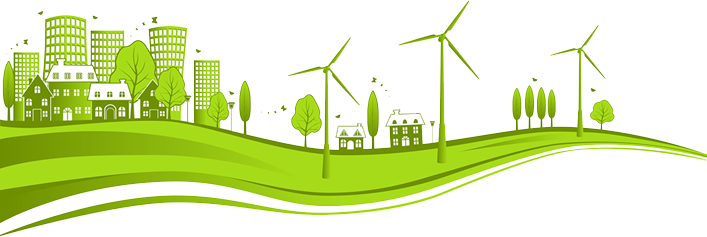 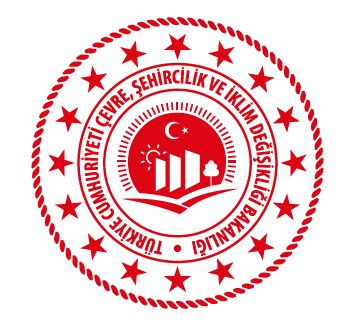 KONU BAŞLIKLARI
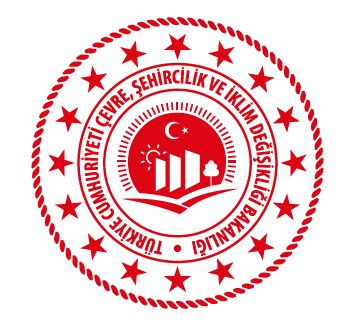 KONU BAŞLIKLARI
MEVZUAT
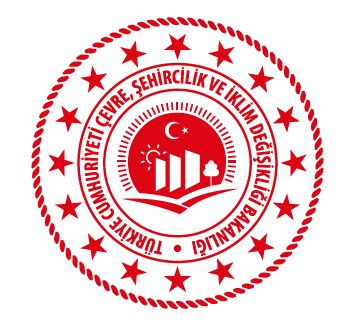 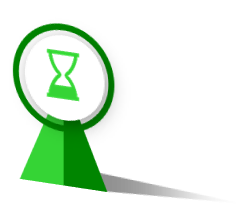 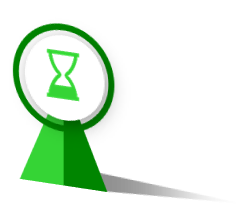 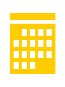 2016 – Çevre Laboratuvarları Denetim Kılavuzu
1 Ekim 2004 tarih ve 9931 Sayılı Bakan Oluru
Yerinde inceleme ve denetim esnasında dikkat edilecek hususlar kılavuz ile belirlenmiş ve laboratuvarlar arasındaki uygulama farklılıklarının azaltılması hedeflenmiştir.
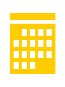 5 Eylül 2008 tarih ve 26988 sayılı Çevre Ölçüm ve Analiz Laboratuvarları Yeterlik Yönetmeliği

Çevre Mevzuatı kapsamında her türlü izin, izleme ve denetimlere esas teşkil eden ölçüm ve analizleri yapacak laboratuvarların yetkilendirilmesine ilişkin usul ve esasları düzenlemek amacıyla Yönetmelik yayımlanmıştır.
25 Aralık 2013 tarih ve 28862 sayılı   Çevre Ölçüm ve Analiz Laboratuvarları Yeterlik Yönetmeliği (Revizyonu)

Yerinde inceleme ve denetim faaliyetlerinin ayırımı yapılmıştır.
Analiz personeli, kalite yöneticisi, laboratuvar sorumlusu görevlerine kriterler getirilmiştir.
Ceza puanı uygulaması getirilmiştir.
Ön Yeterlik Belgesi kaldırılmıştır.
Belge askı, belge iptal durumları detaylandırılmıştır.
Çevre Ölçüm ve Analiz faaliyetlerini gerçekleştiren kamu ve özel laboratuvarların yetkilendirmelerine dair ilk düzenlemeler Bakan oluru ile başlatılmıştır.
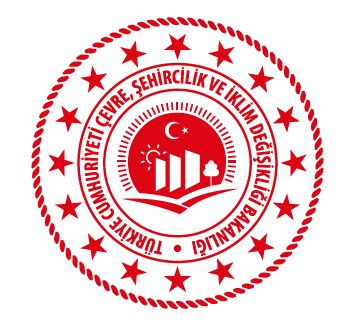 LABORATUVARLARIN YETKİLENDİRİLMESİ
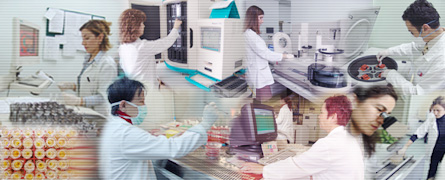 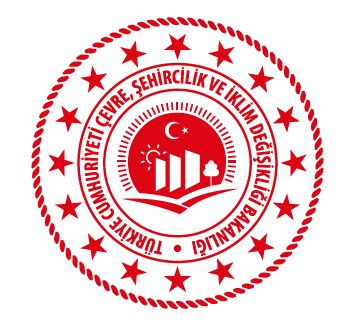 LABORATUVARLARIN YETKİLENDİRİLMESİ
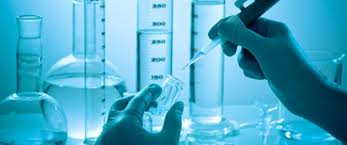 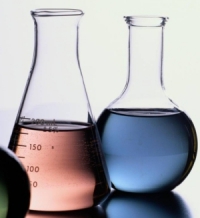 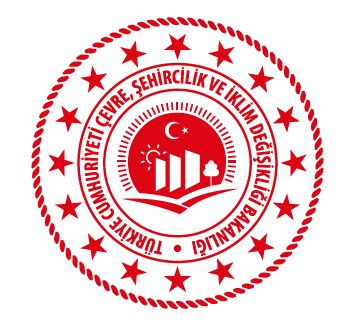 YÖNETMELİĞİN AMACI
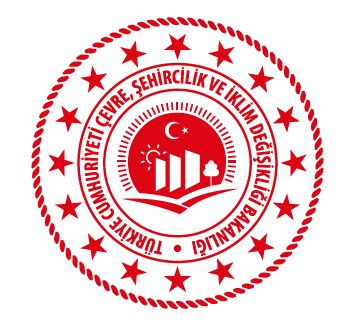 YÖNETMELİĞİN KAPSAMI
GENEL İLKELER
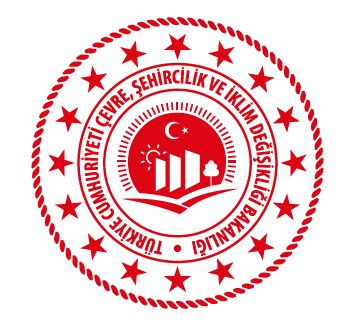 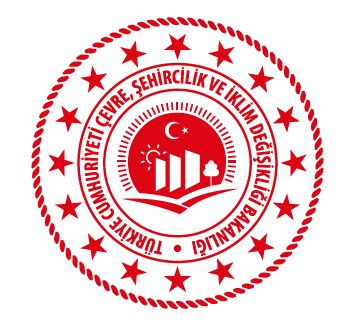 GENEL İLKELER
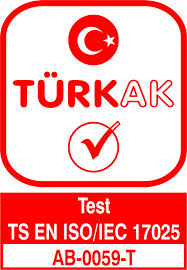 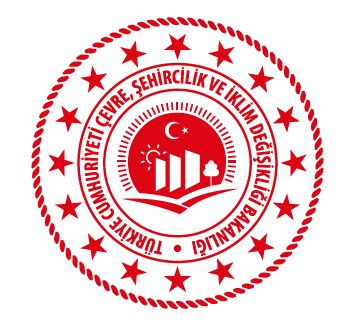 GENEL İLKELER
GENEL İLKELER
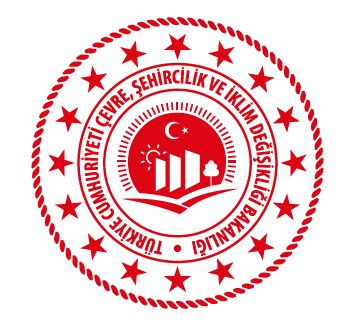 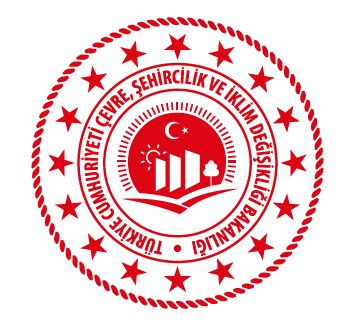 GENEL İLKELER
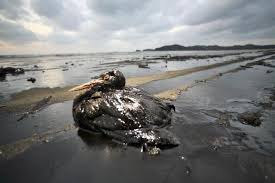 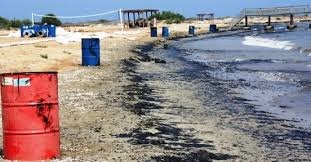 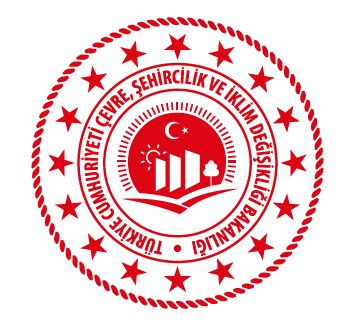 LABORATUVAR BÖLÜMLERİ
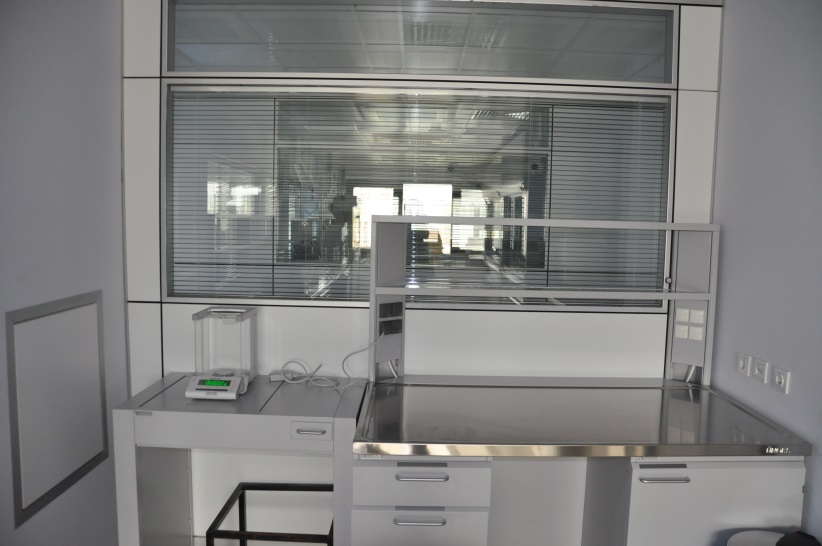 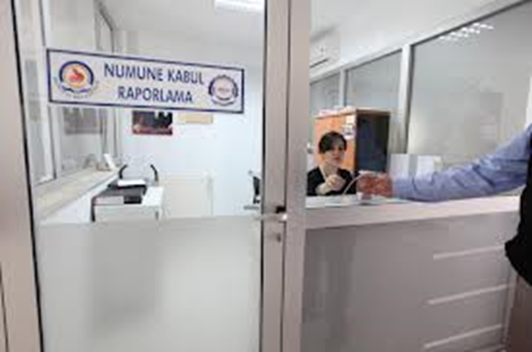 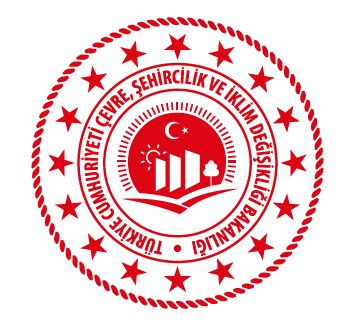 LABORATUVARLARIN ASGARİ ÖZELLİKLERİ
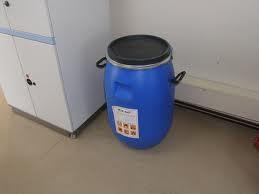 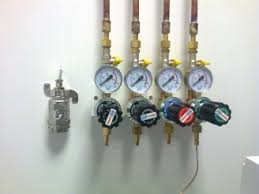 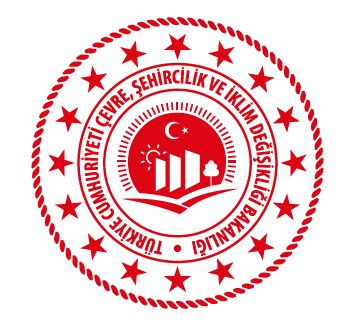 LABORATUVARLARIN ASGARİ ÖZELLİKLERİ
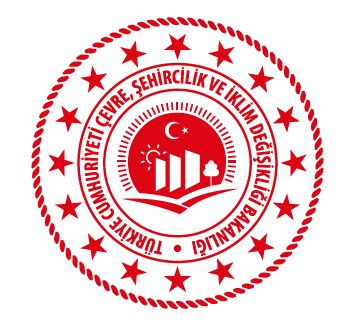 LABORATUVARLARIN ASGARİ ÖZELLİKLERİ
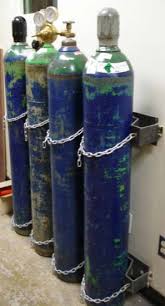 PERSONEL GÜVENLİĞİ
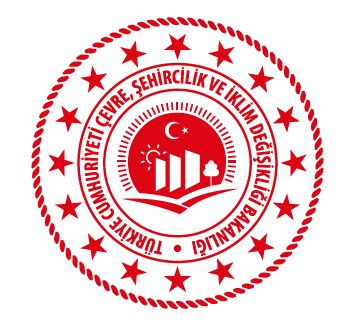 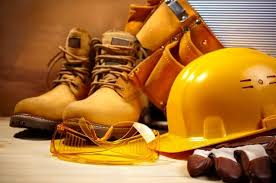 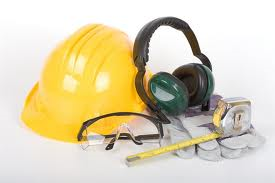 PERSONEL GÜVENLİĞİ
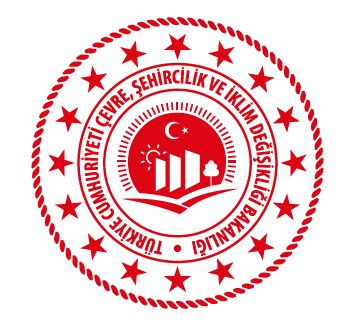 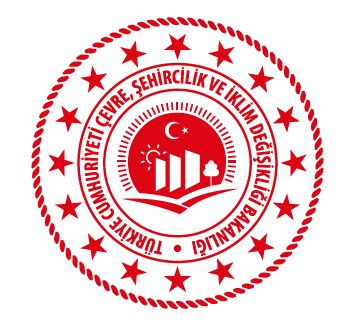 METOT SEÇİMİ
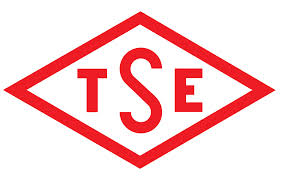 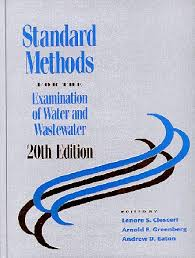 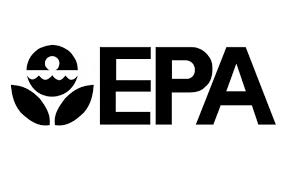 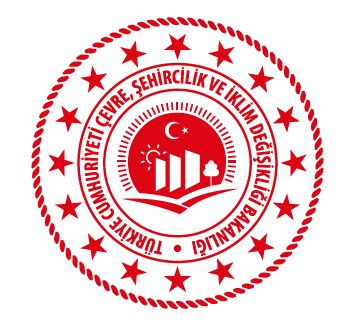 KAYIT VE DEFTER TUTMA
Laboratuvarlar aşağıda belirtilen kayıt ve defterleri düzenli olarak tutmak, numune kabul ile analiz/ölçüm kayıtlarını ise elektronik ortamda muhafaza etmek zorundadır.
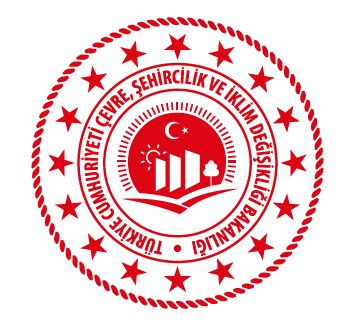 NUMUNE KABUL
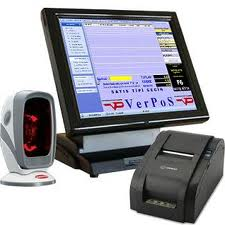 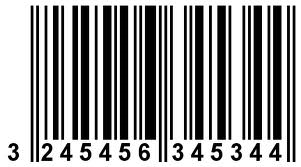 NUMUNE KABUL
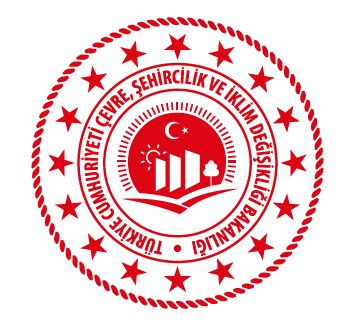 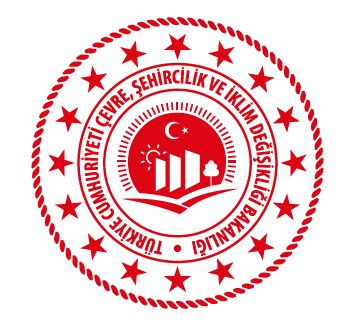 ÇEVRE ÖLÇÜM VE ANALİZLERİ YETERLİK BELGESİ
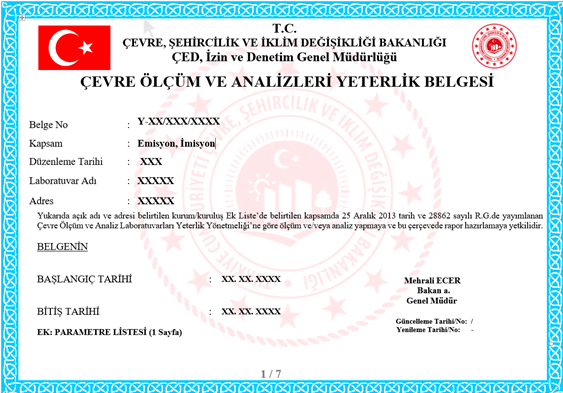 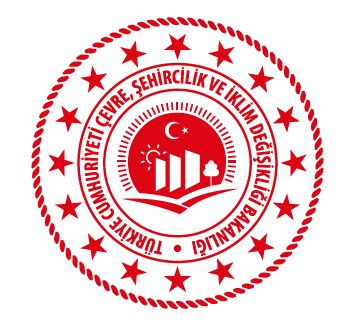 KAPSAM DIŞI PARAMETRELER
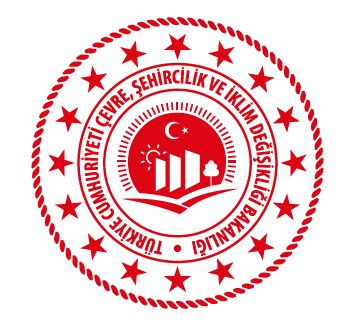 TAŞERON LABORATUVAR KULLANIMI
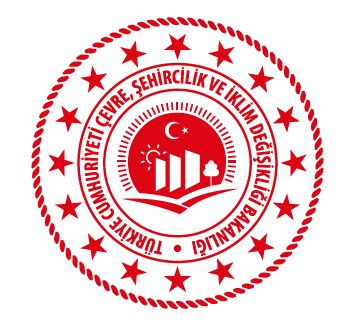 TAŞERON LABORATUVAR KULLANIMI
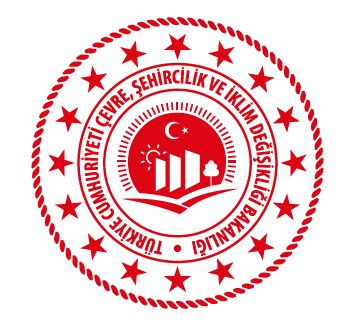 LABORATUVARLAR ARASI İŞBİRLİĞİ
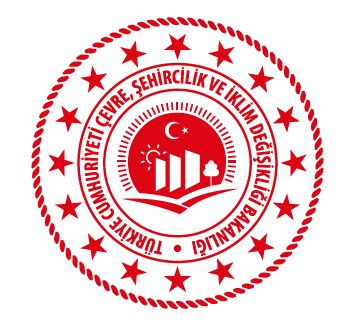 LABORATUVARLAR ARASI İŞBİRLİĞİ
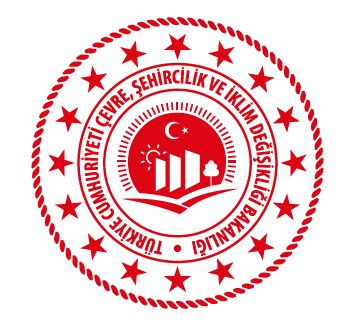 LABORATUVARLAR ARASI İŞBİRLİĞİ
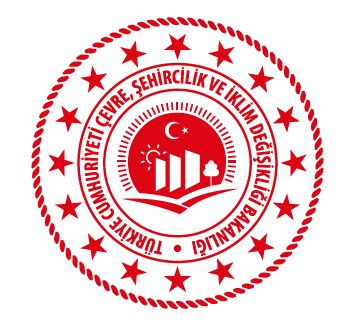 LABORATUVARLAR ARASI İŞBİRLİĞİ
EĞİTİM
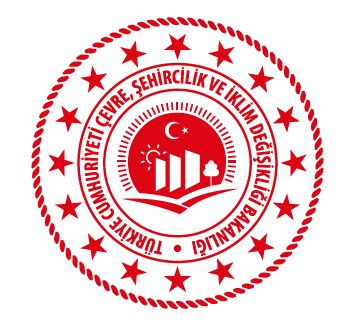 PERSONEL
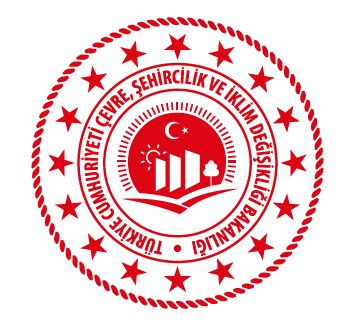 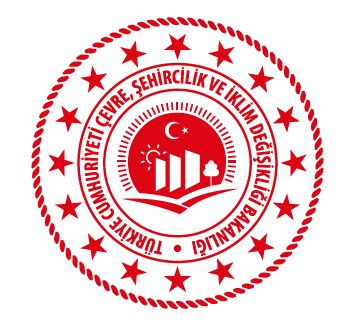 NUMUNE ALMA, ÖRNEKLEME, YERİNDE ÖLÇÜM/ANALİZ
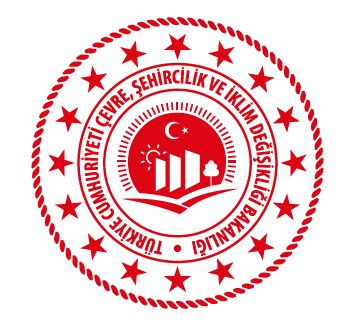 NUMUNE ALMA, ÖRNEKLEME, YERİNDE ÖLÇÜM/ANALİZ
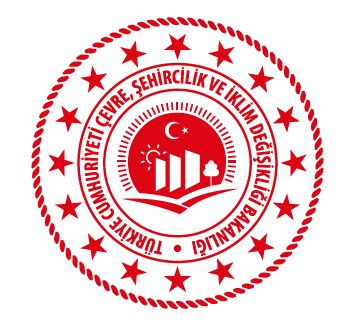 NUMUNE ALMA, ÖRNEKLEME, YERİNDE ÖLÇÜM/ANALİZ
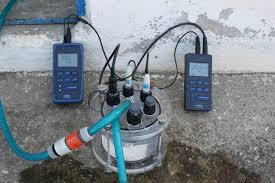 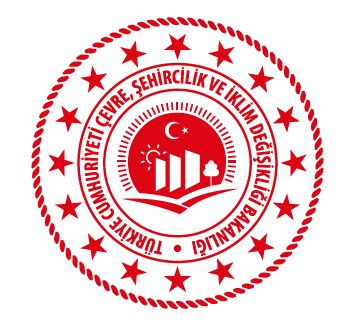 NUMUNE ALMA, ÖRNEKLEME, YERİNDE ÖLÇÜM/ANALİZ
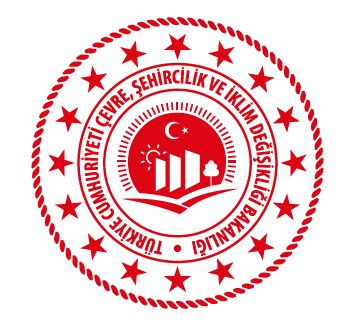 RAPORLAMA
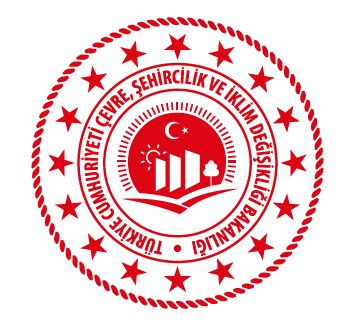 RAPORLAMA
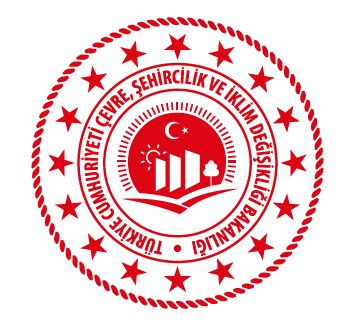 RAPORLAMA
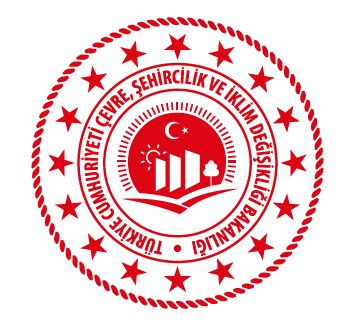 RAPORLAMA
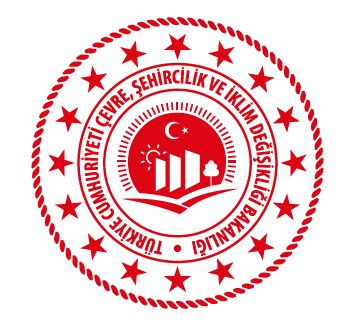 RAPORLAMA
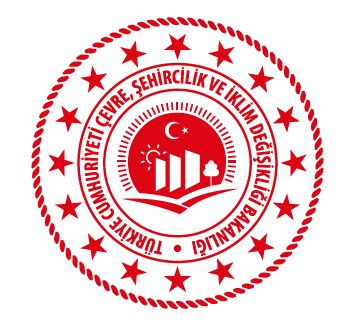 ASGARİ FİYAT TARİFESİ
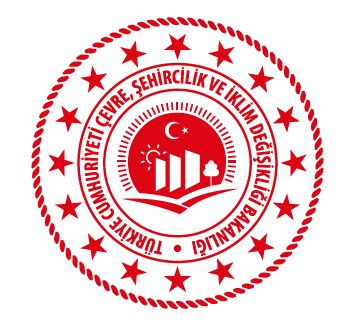 BİLDİRİM ZORUNLULUĞU
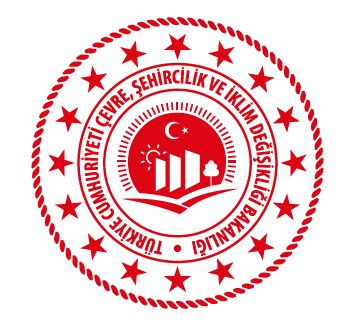 GİZLİLİK
İNCELEME/DENETİM İŞLEYİŞİ
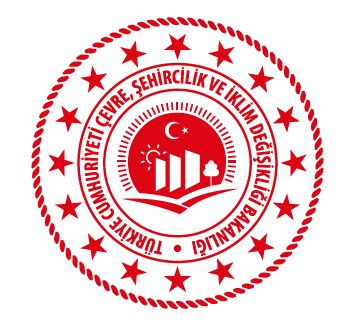 İNCELEME/DENETİM İŞLEYİŞİ
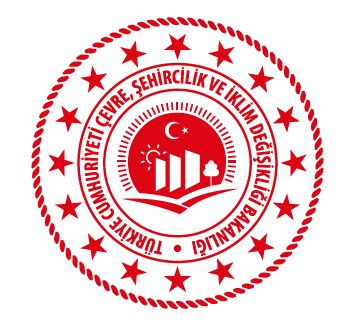 YETERLİK BAŞVURUSU
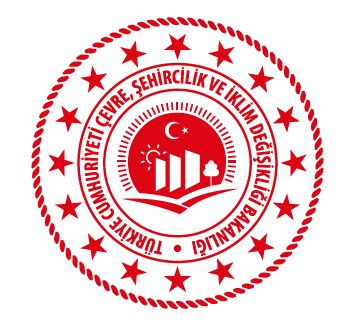 YERİNDE İNCELEME
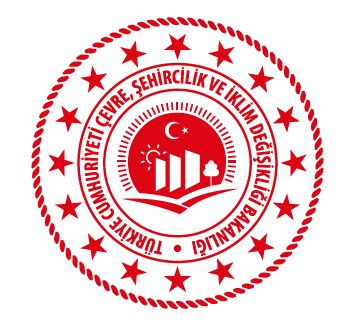 WEB SİTESİ
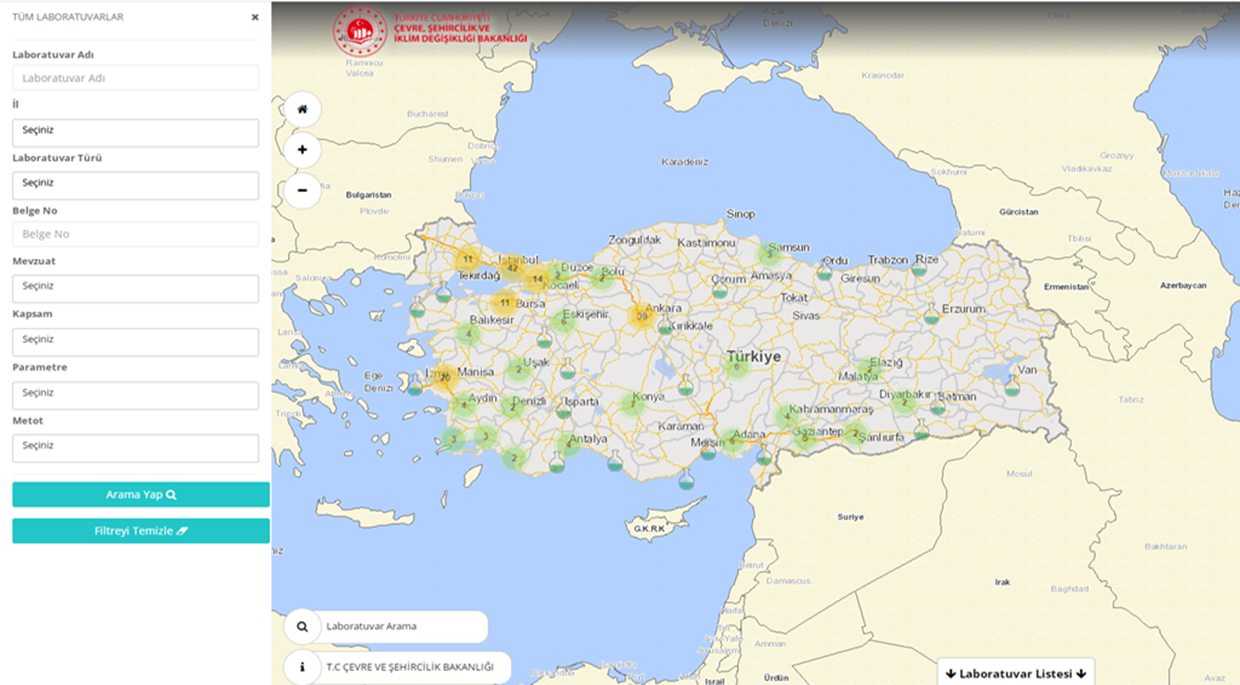 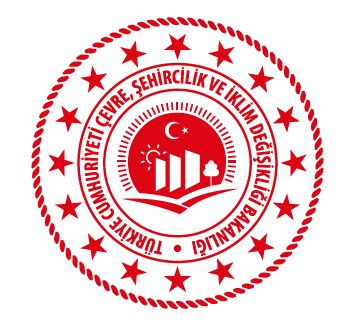 WEB SİTESİ
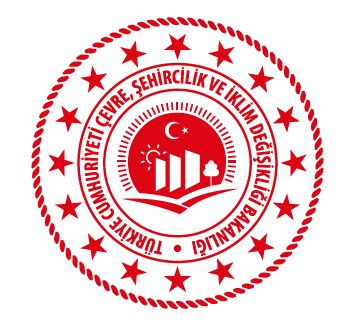 KAPSAMLARA GÖRE DAĞILIM
DUYURULAR
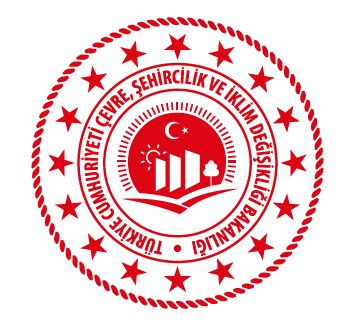 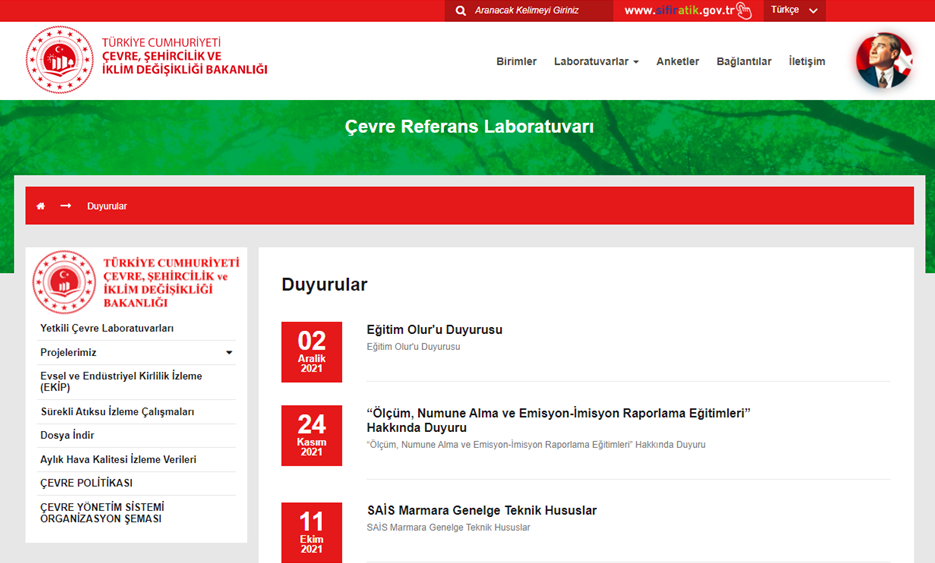 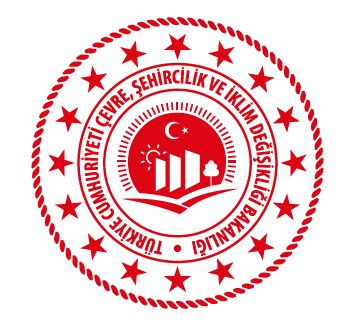 DENETİM
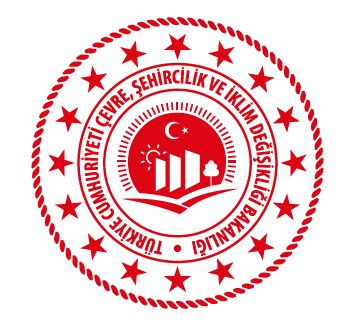 UZAKTAN DENETİM, YETERLİK VE KARŞILAŞTIRMA TESTLERİ
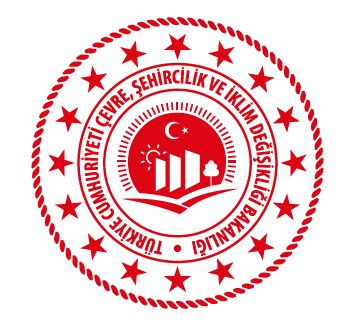 YERİNDE DENETİM
SAHADA DENETİM
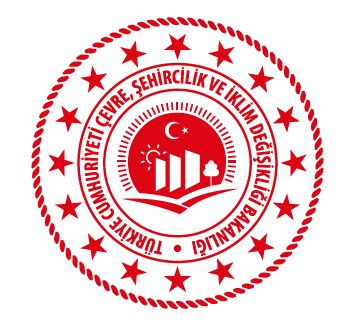 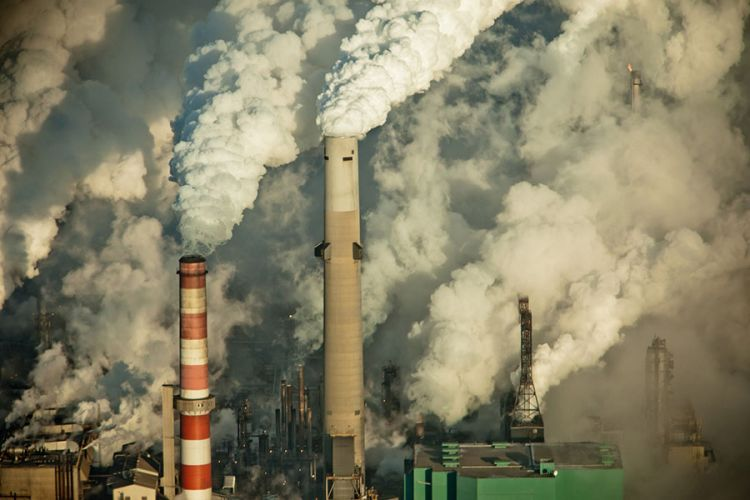 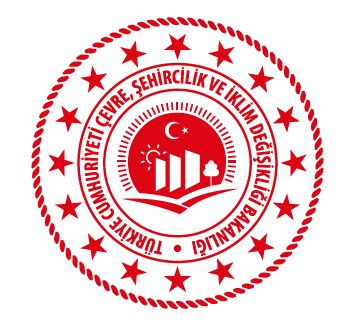 YETERLİK BELGESİNİN ASKIYA ALINMASI
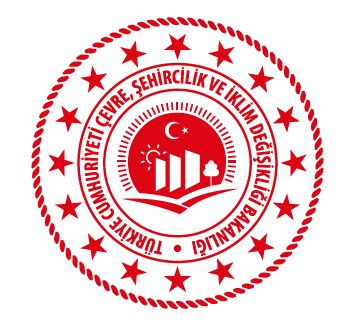 YETERLİK BELGESİNİN ASKIYA ALINMASI
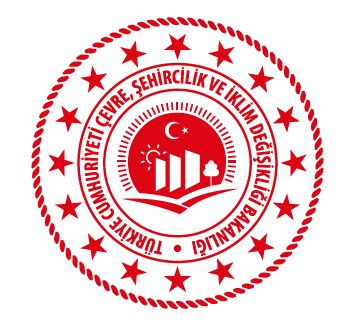 KAPSAM VEYA PARAMETRE ASKIYA ALMA
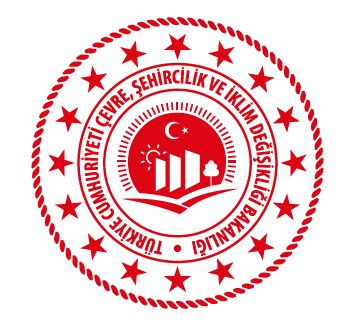 YETERLİK BELGESİNİN ASKI SÜRECİ
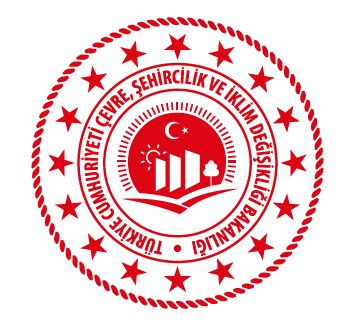 BELGE İPTALİ
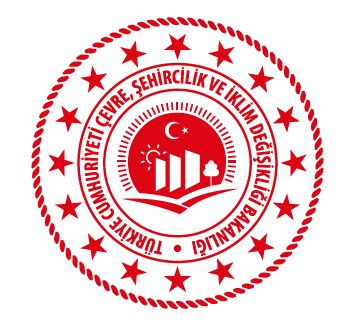 BELGE İPTALİ
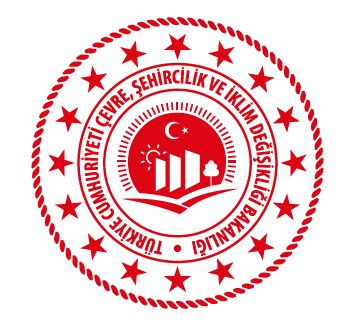 CEZA PUANLARI
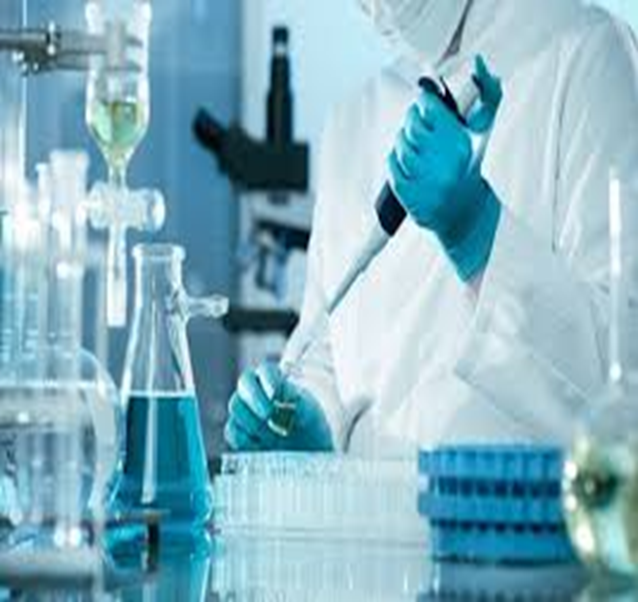 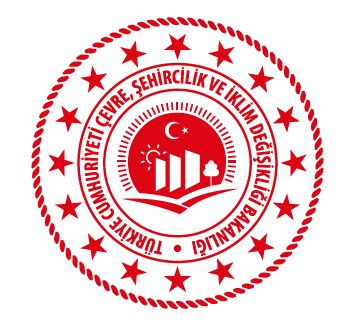 CEZA PUANLARI
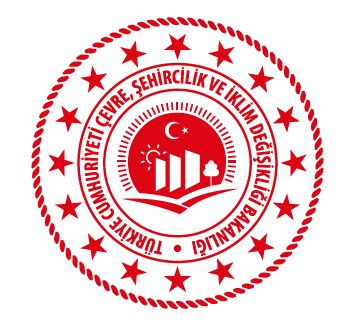 CEZA PUANLARI
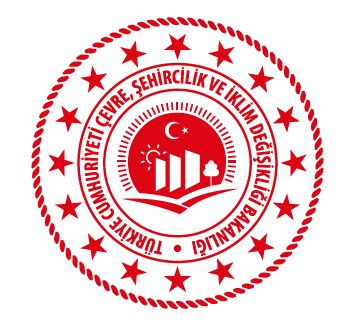 CEZA PUANLARI
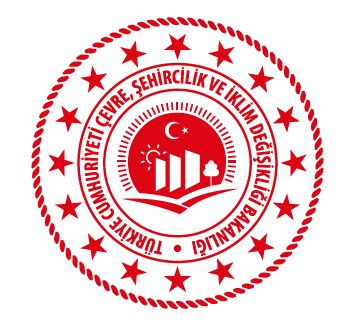 CEZA PUANLARI
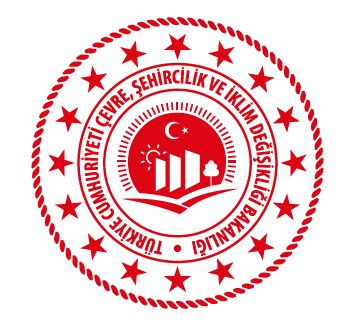 CEZA PUANLARI
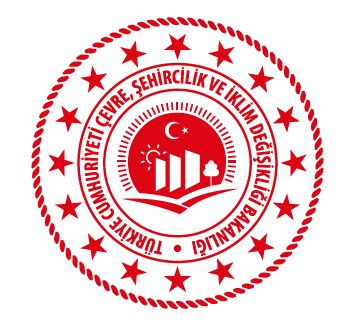 CEZA PUANLARI
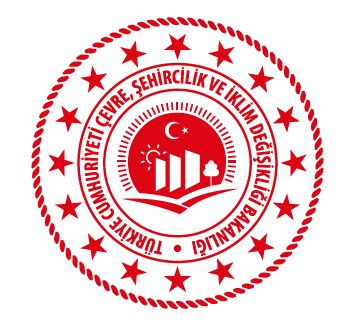 CEZA PUANLARI
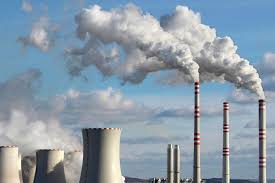 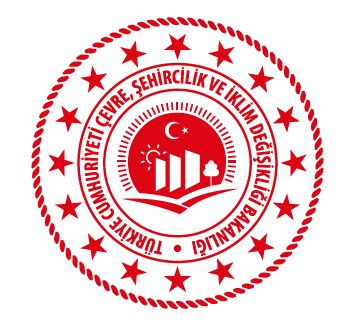 SAHA DENETİMLERİ
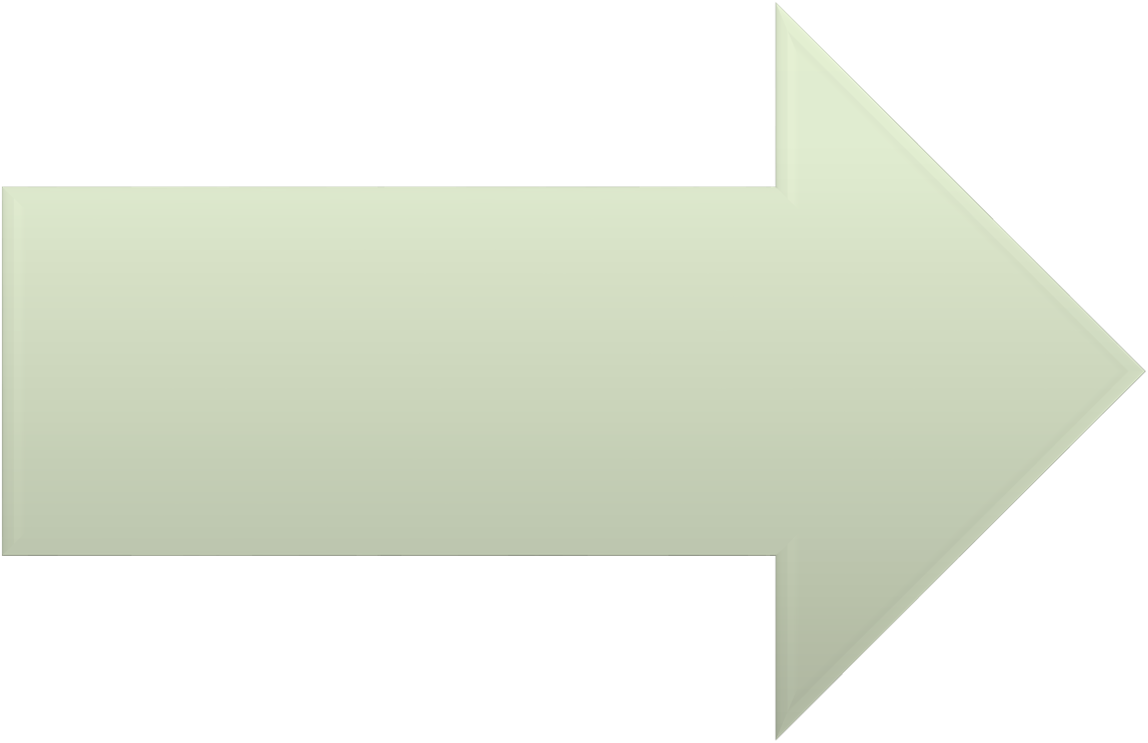 Ölçüm yerinde bulundurulması zorunlu ekipman, form vb. kontrolü
Ölçümlerin metot ve mevzuata uygunluğu
Ölçüm tarihi, saati, cihaz ve personelin programa uygunluğu
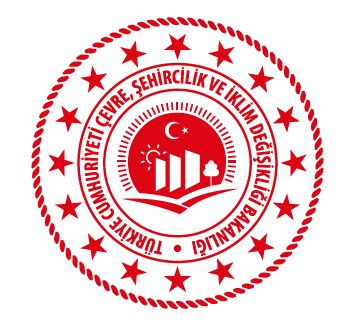 SAHA DENETİMLERİ
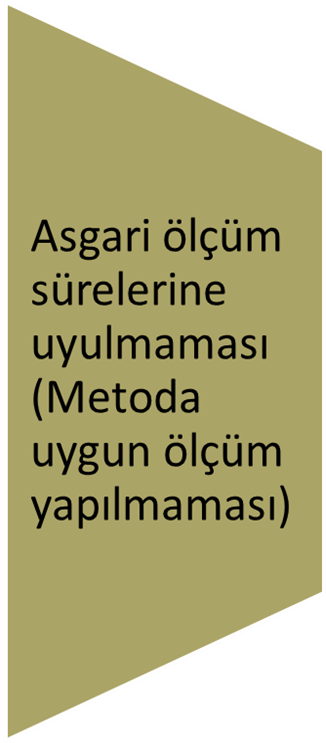 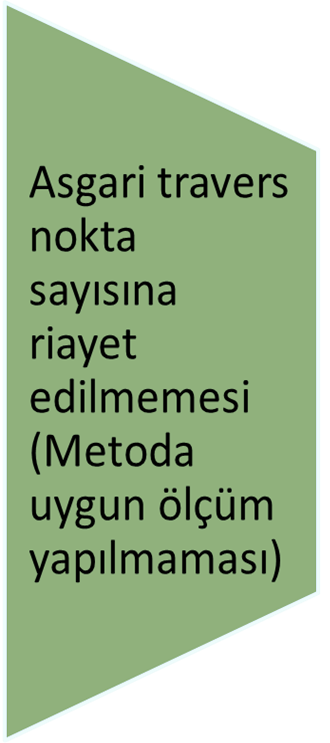 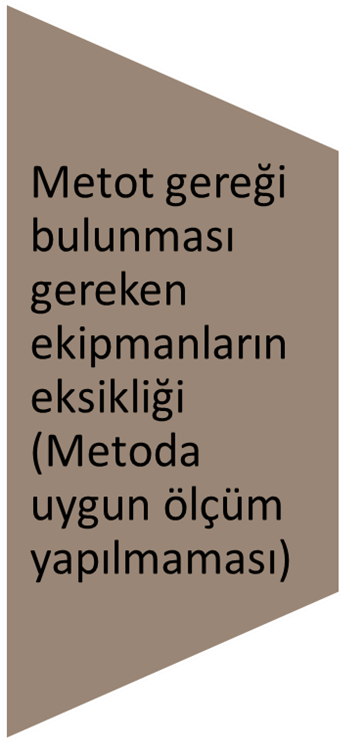 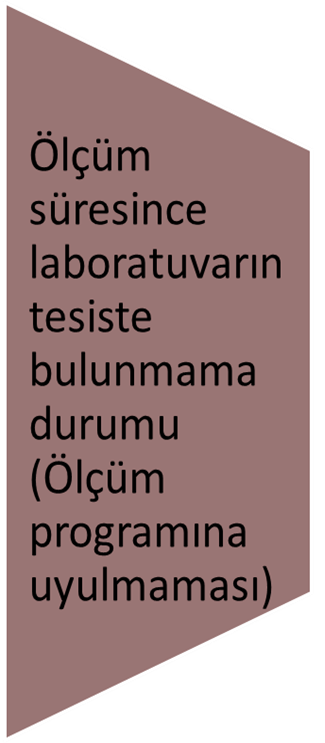 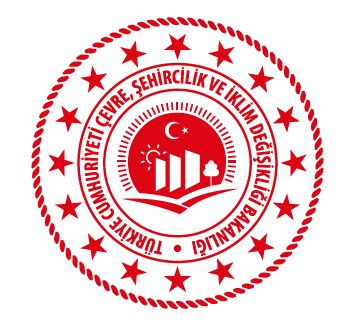 SAHA DENETİMLERİ
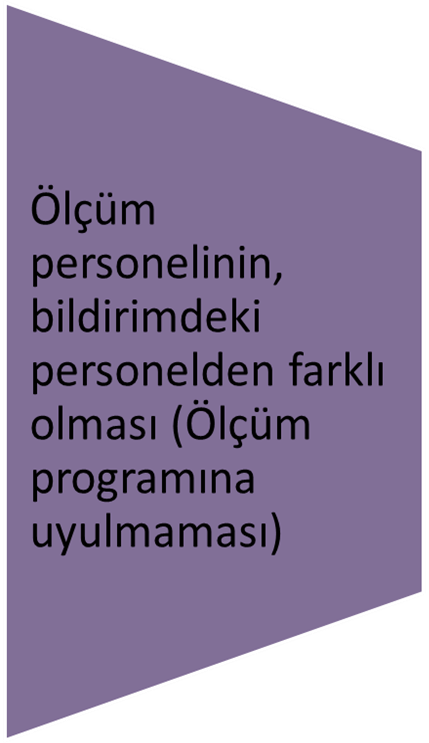 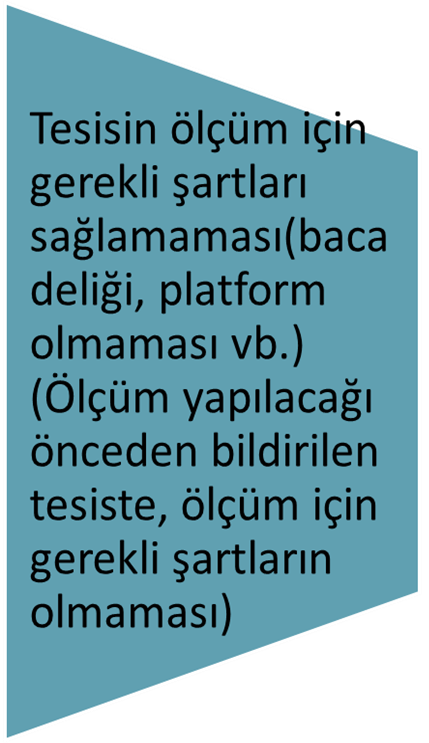 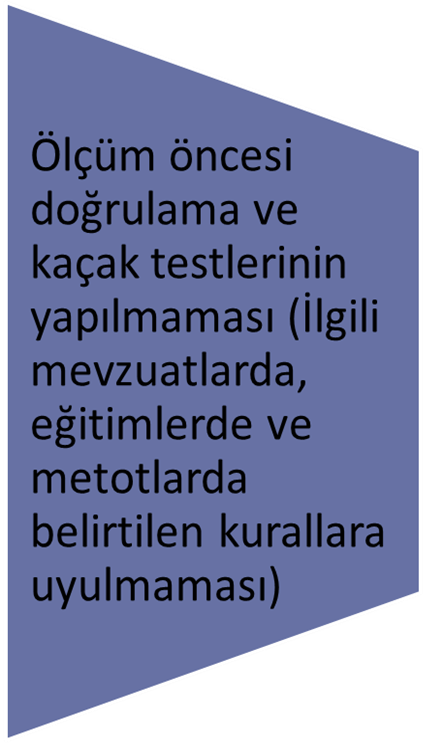 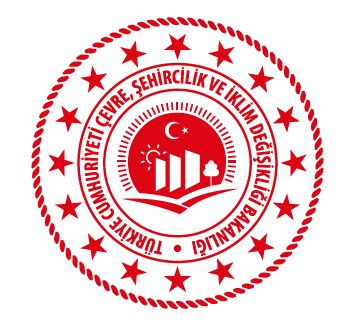 EMİSYON PANELİ(elab.cevre.gov.tr)
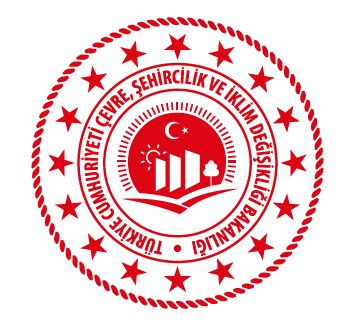 EMİSYON PANELİ
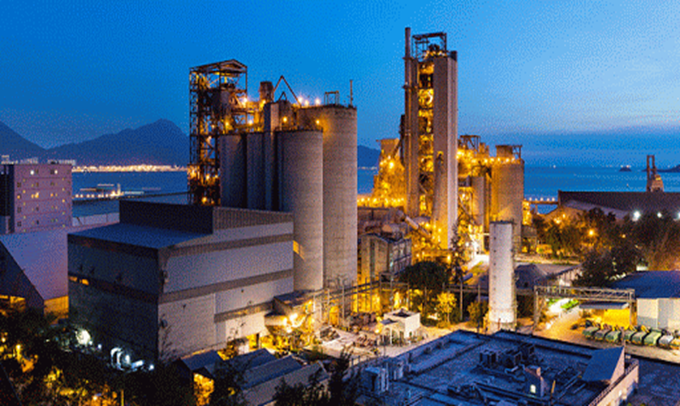 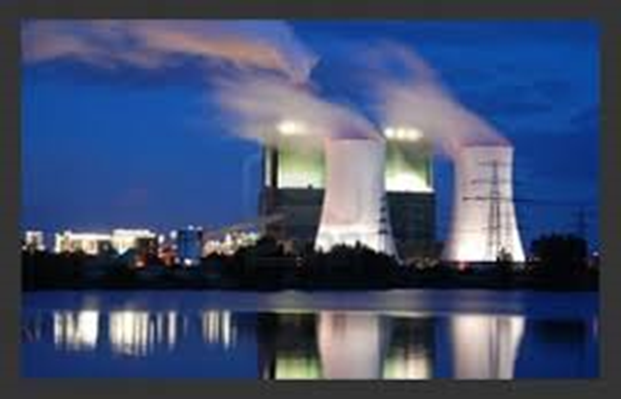 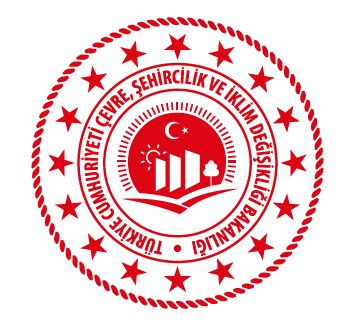 EMİSYON PANELİ
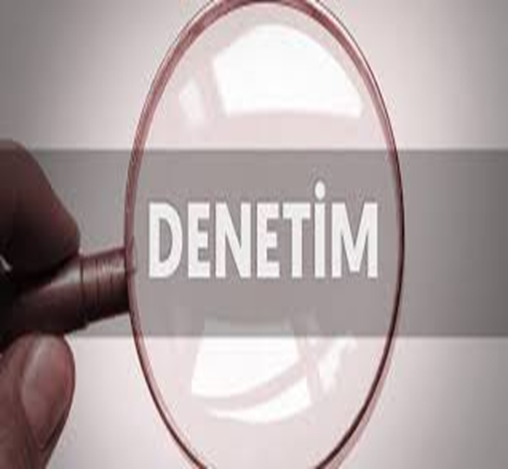 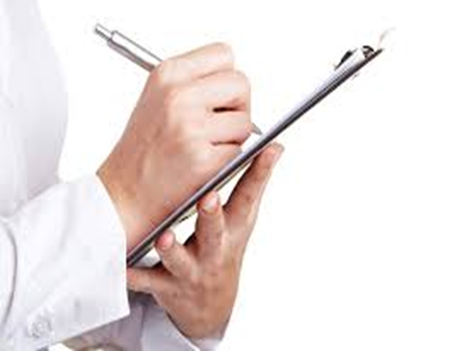 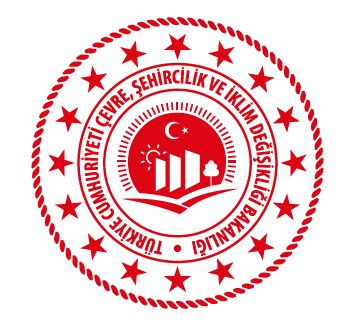 EMİSYON PANELİ
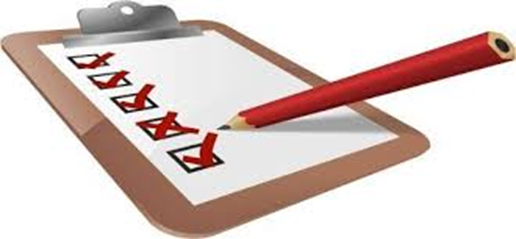 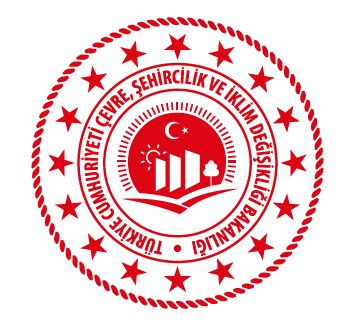 EMİSYON PANELİ
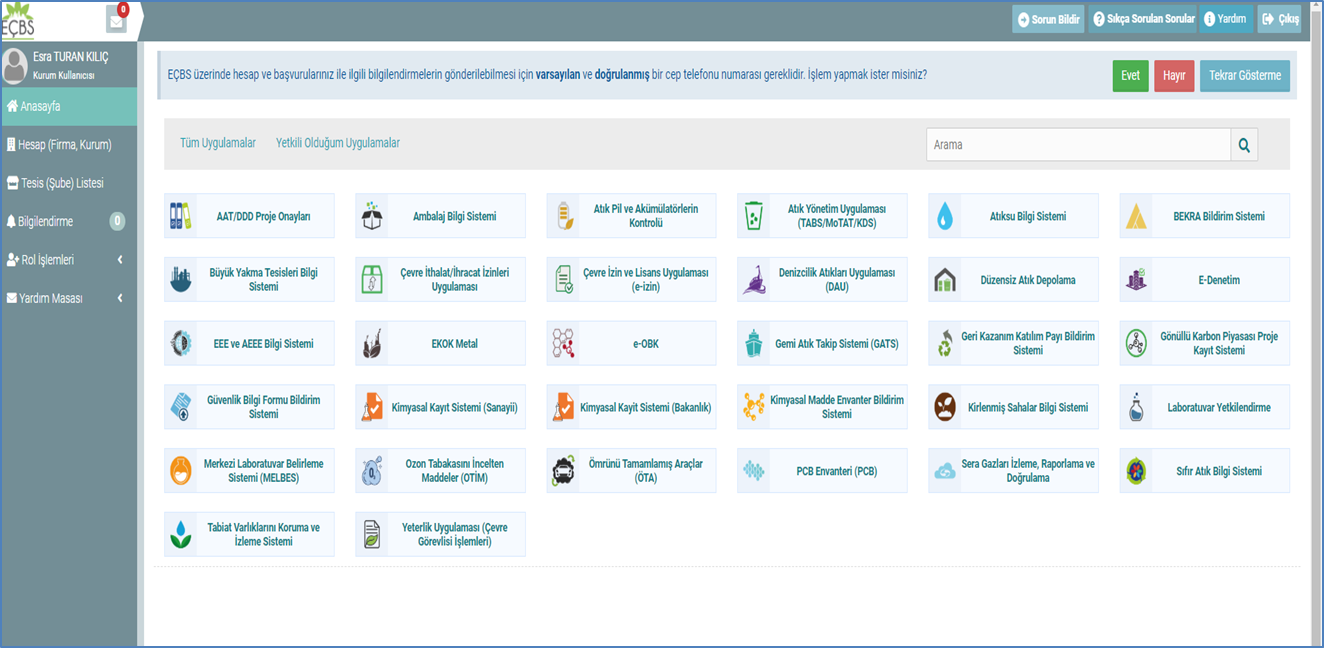 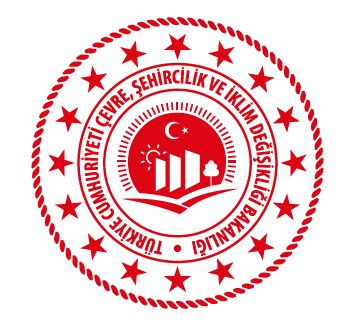 EMİSYON PANELİ
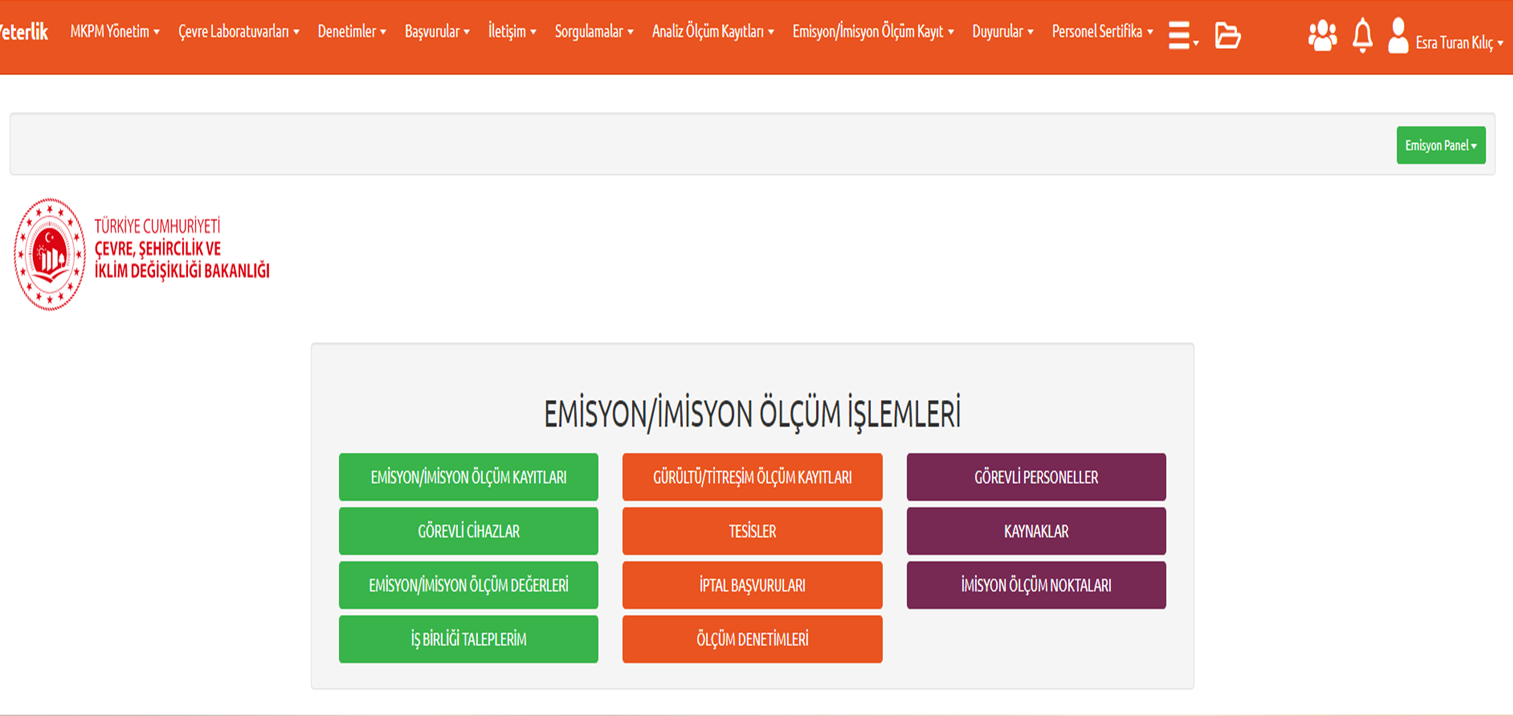 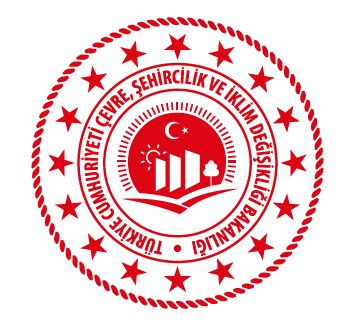 EMİSYON PANELİ
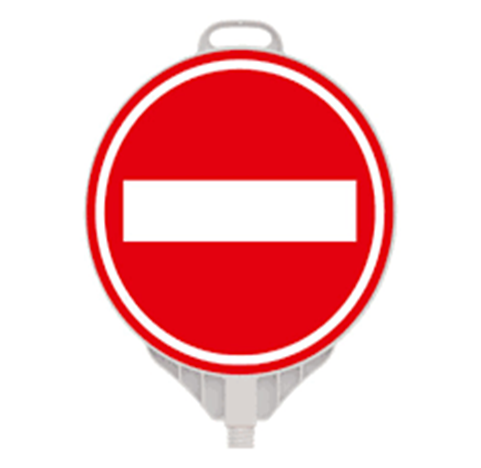 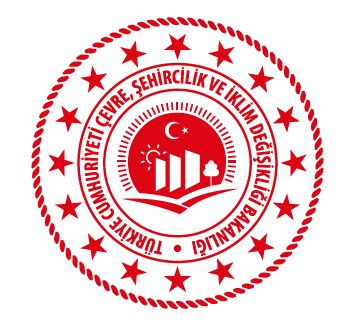 EMİSYON PANELİ
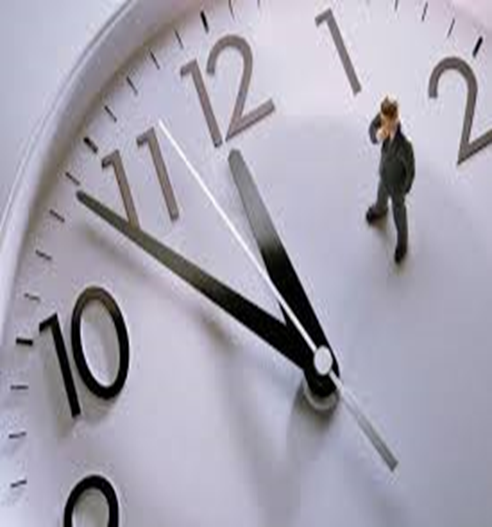 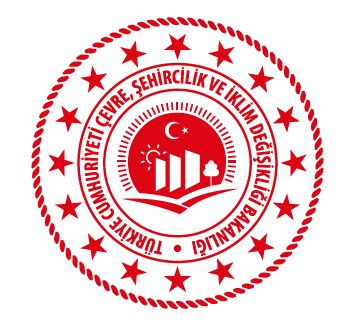 EMİSYON PANELİ
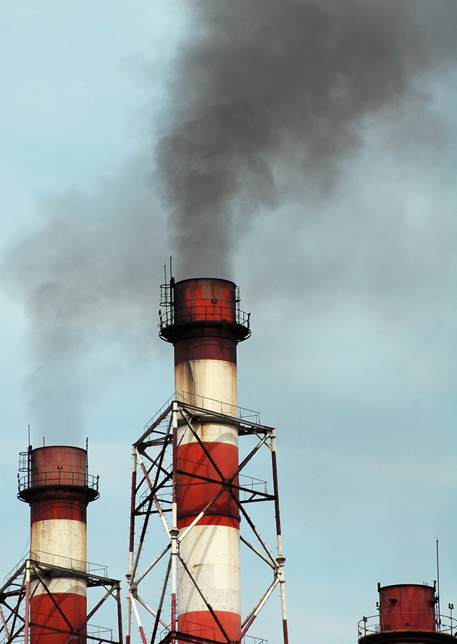 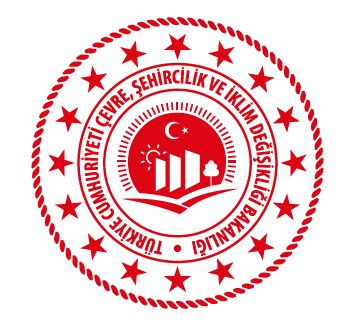 EMİSYON PANELİ
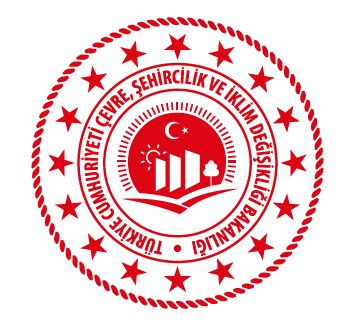 TEŞEKKÜR EDERİM
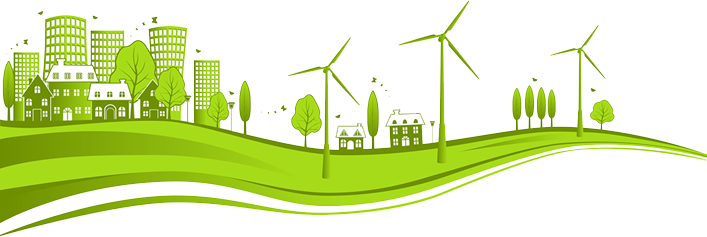